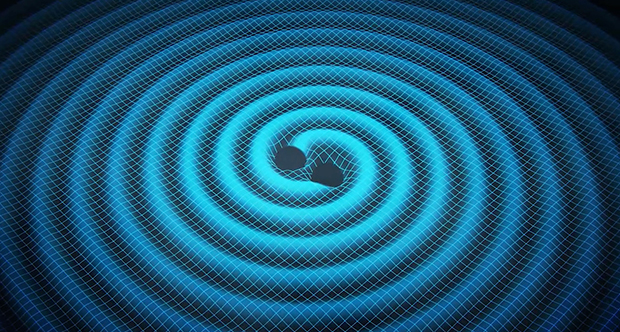 Gravitational Radiation: BH, NS-BH binaries
Gravitational Radiation/Waves
Detection of gravitational waves
LIGO observatories
LIGO’s first detection GW150914 BH-BH merger
GW170817 NS-NS merger
Gravitational Radiation - Ripples in Space-time
Occurs when massive objects in space accelerate or change direction
Produce ripples or waves in the fabric of space-time
Very Small amplitudes -> Very large masses + high accelerations
Compact binaries in compact orbits
Detected by measuring changes in path length using lasers
Einstein's Theory of General Relativity
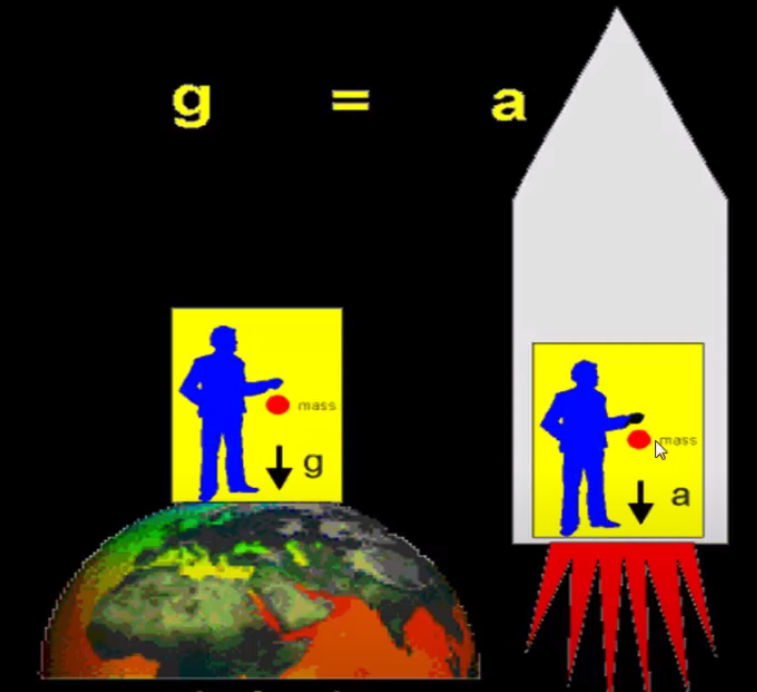 general relativity describes how gravity works
Equivalence principle – Gravitational mass and Inertial mass
Einstein: same thing, different causes – same effect
Can’t tell the difference
Einstein's Theory of General Relativity
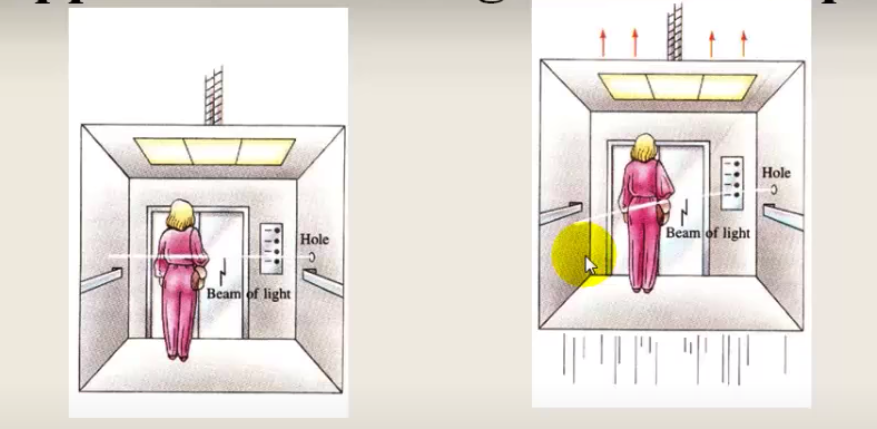 Einstein's Theory of General Relativity
Gravity –curvature of space time
Amount of curvature = magnitude of gravity
Moves with time
Speed of light = speed of gravity
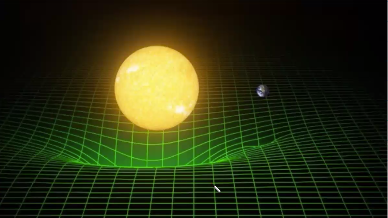 Gravitational waves
Detection of gravitational waves
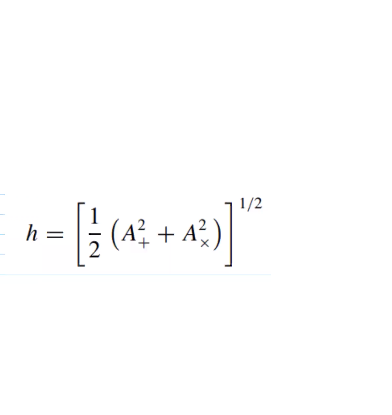 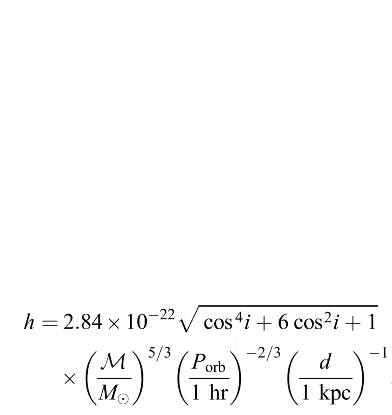 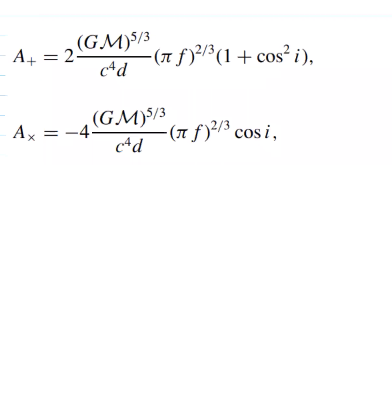 H = strain amplitude
Amount of deformation dL/L
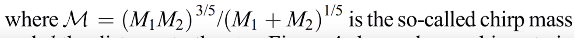 Detection of gravitational waves
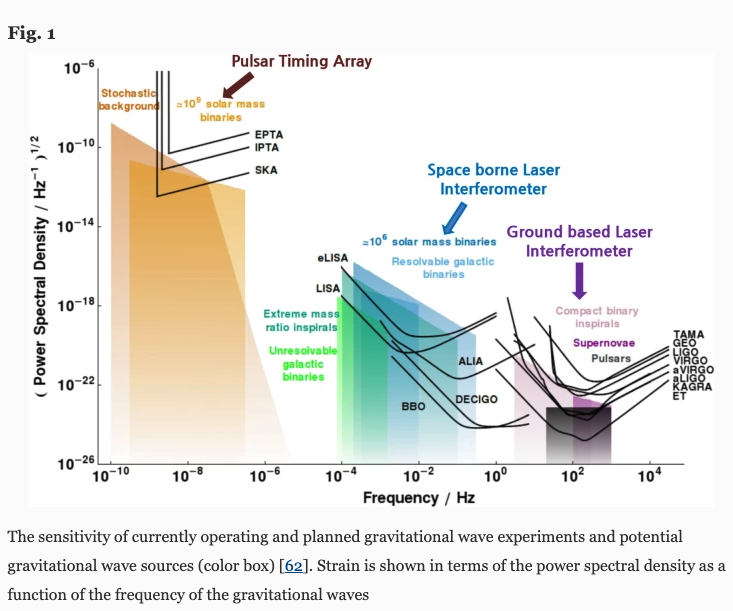 GW wavelength
-> binary separation
-> antenna length
Km – solar radii - AU
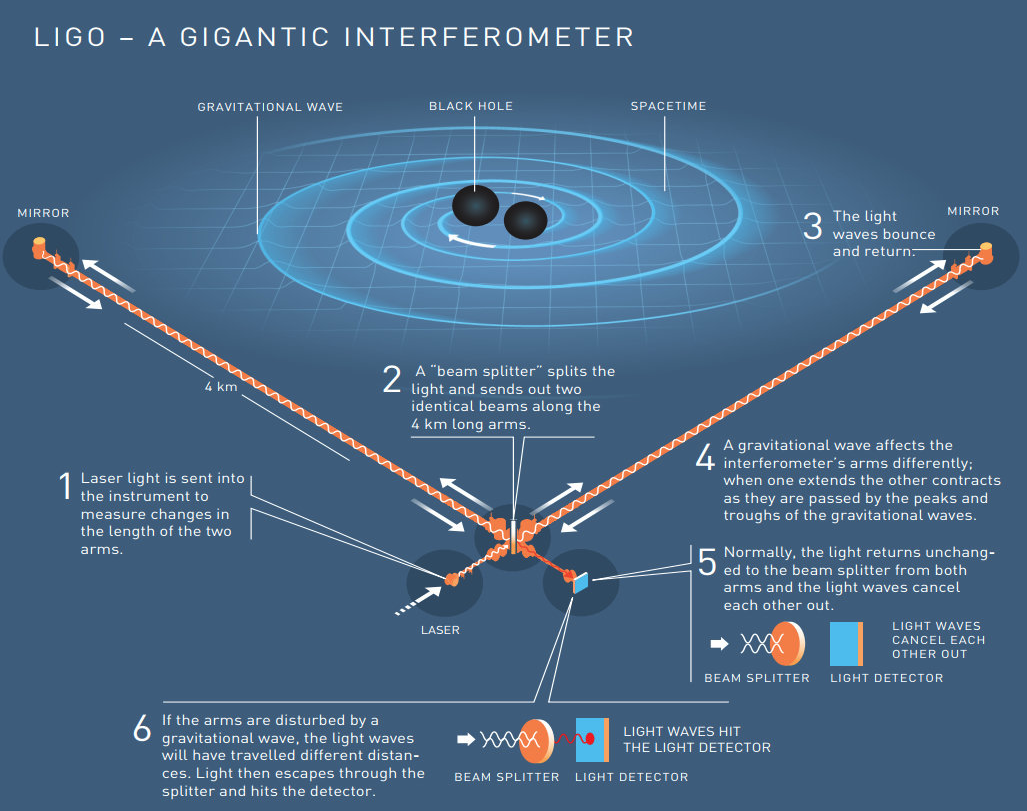 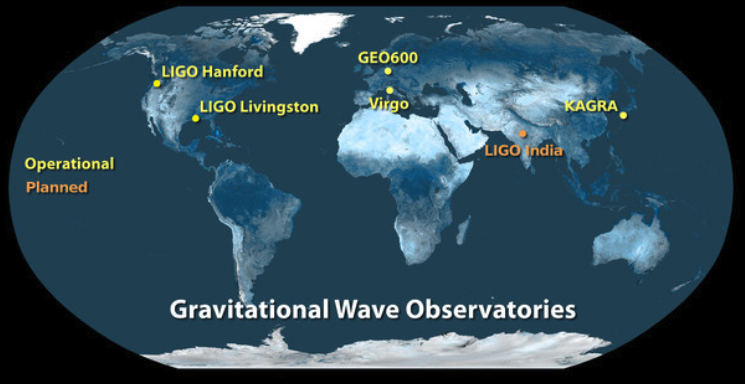 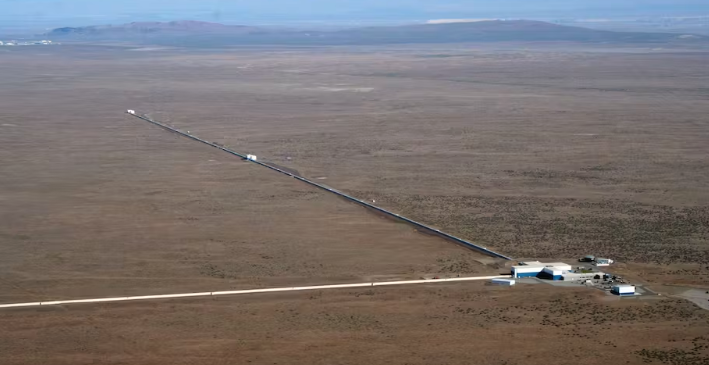 LIGO’s first detection GW150914 BH-BH merger
first observation of a binary black hole merger
LIGO’s first detection GW150914 BH-BH merger
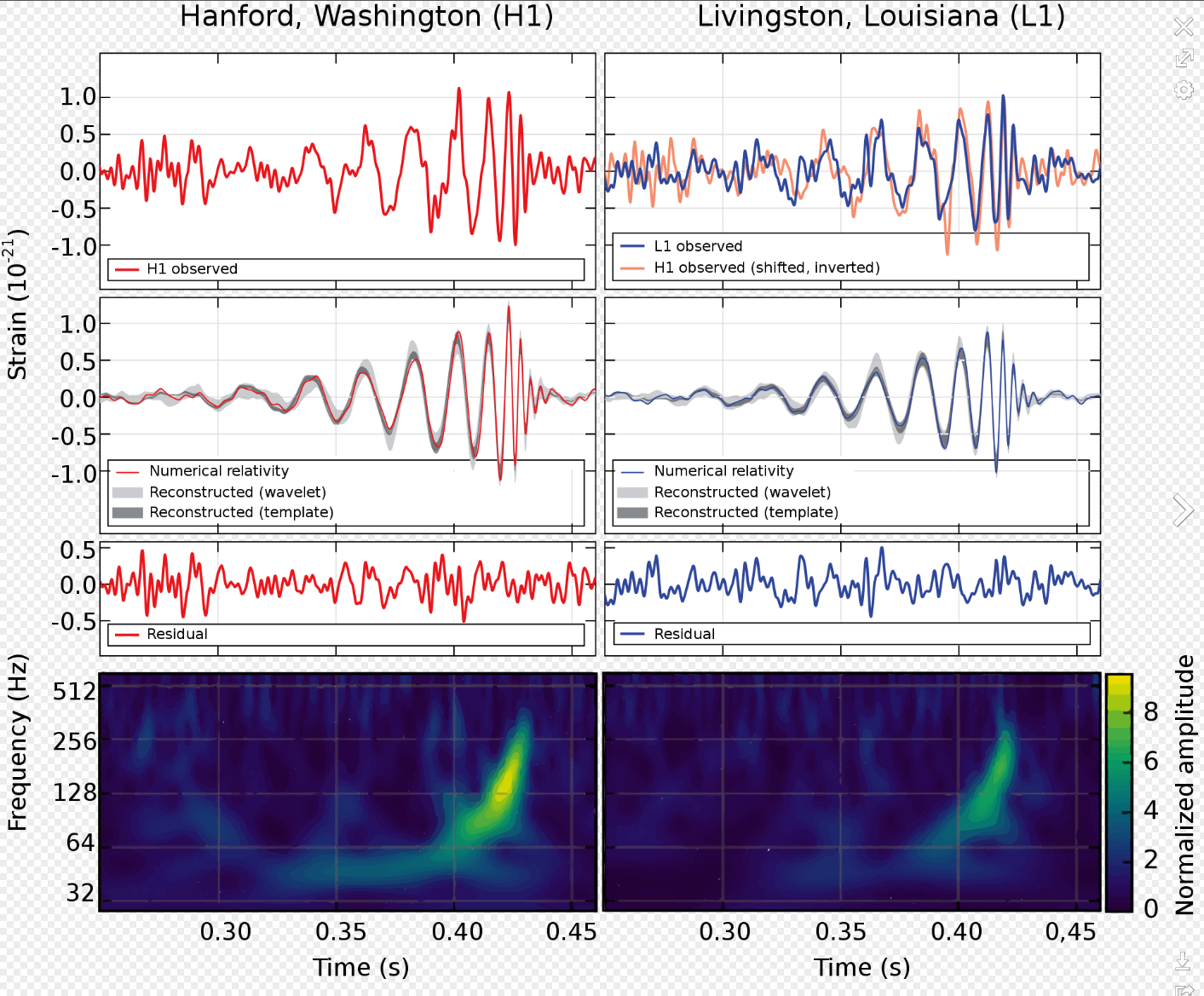 first observation of a binary black hole merger
GW170817 NS-NS merger
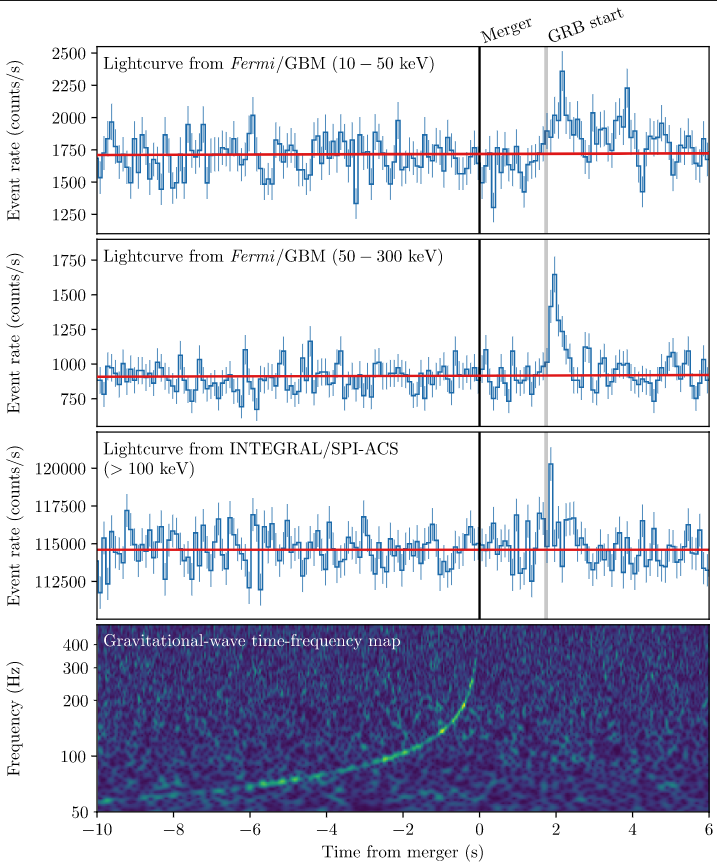 GW170817 NS-NS merger
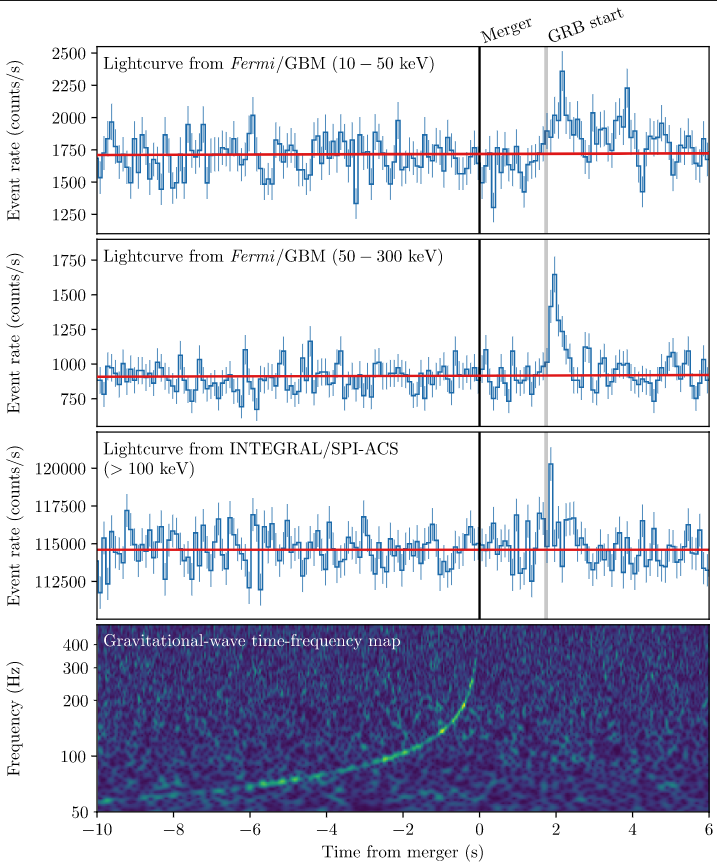 1.74s delay
Speed of gravity = Speed of light <10-15
GW170817 NS-NS merger
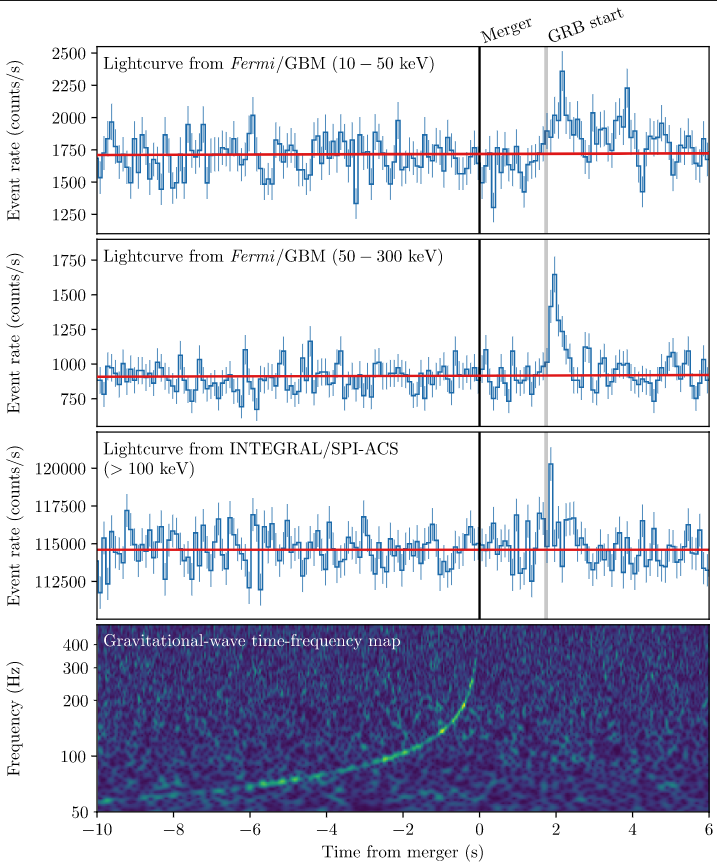 1.74s delay
Speed of gravity = Speed of light <10-15
Red shift/ distance – Hubble constant
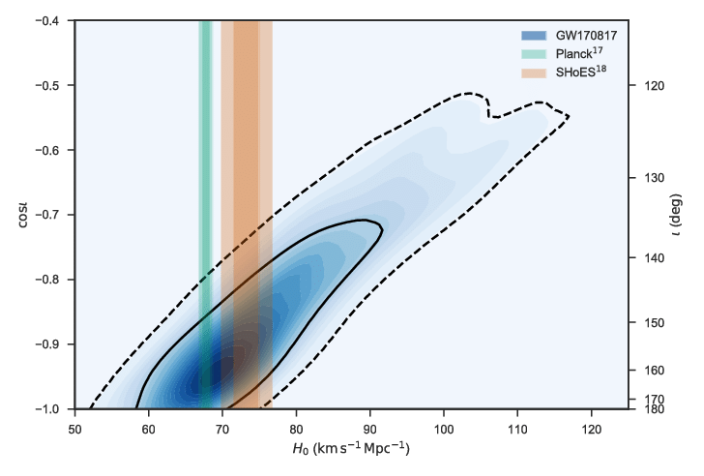 GW170817 NS-NS merger
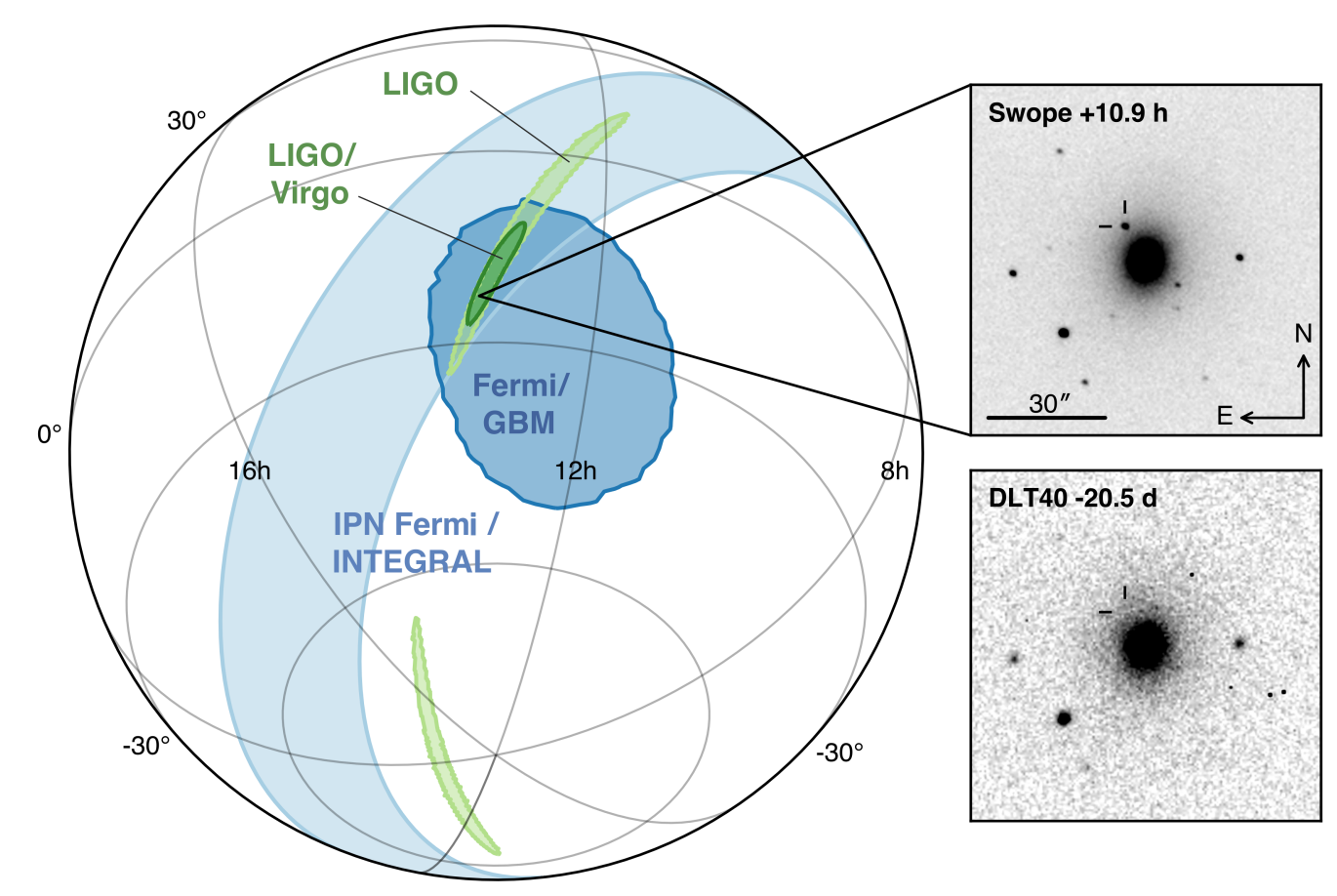 GW170817 NS-NS merger
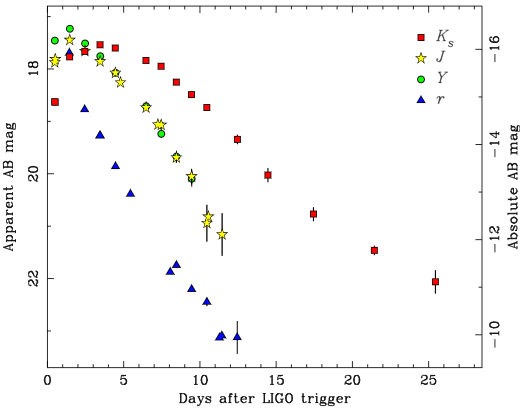 GW170817 NS-NS merger
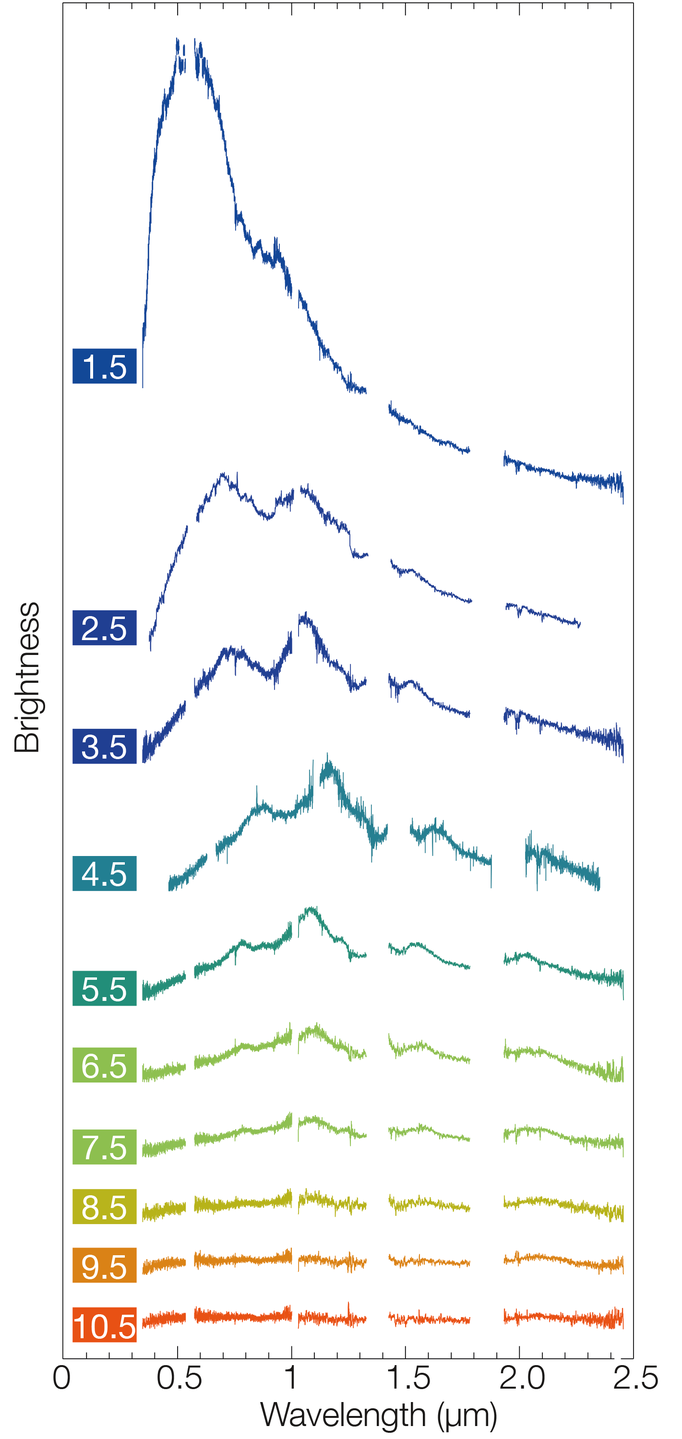 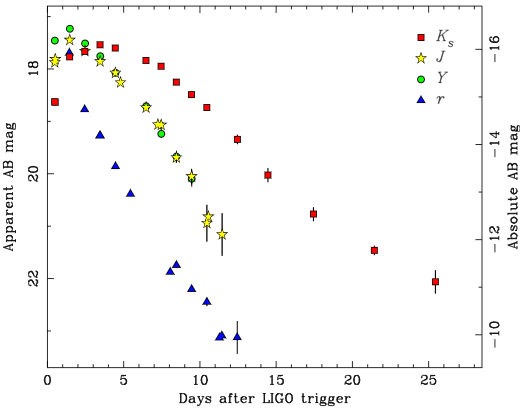 GW170817 NS-NS merger
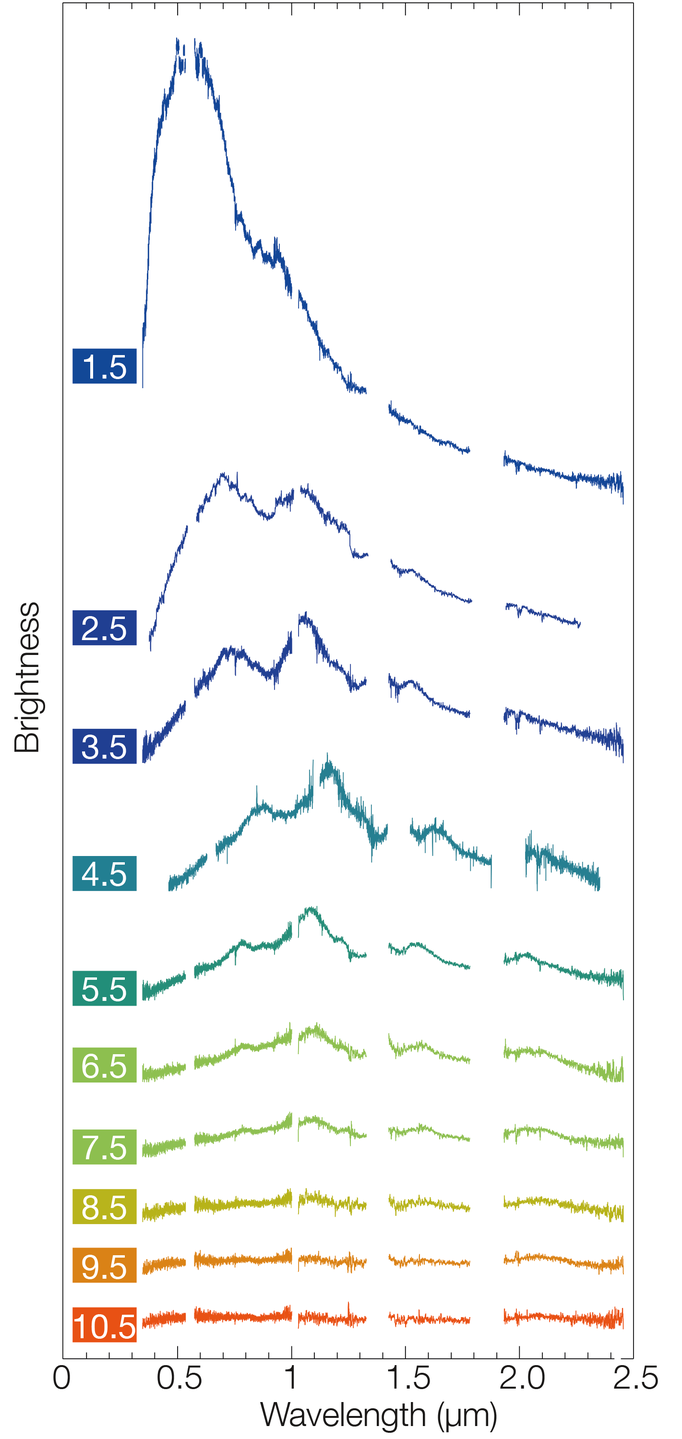 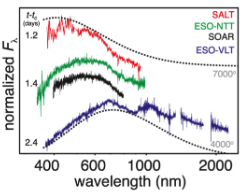 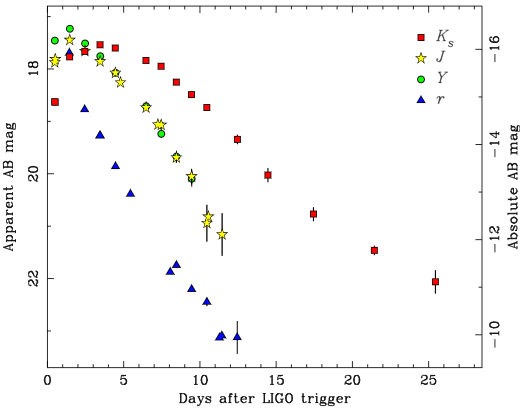 GW170817 NS-NS merger
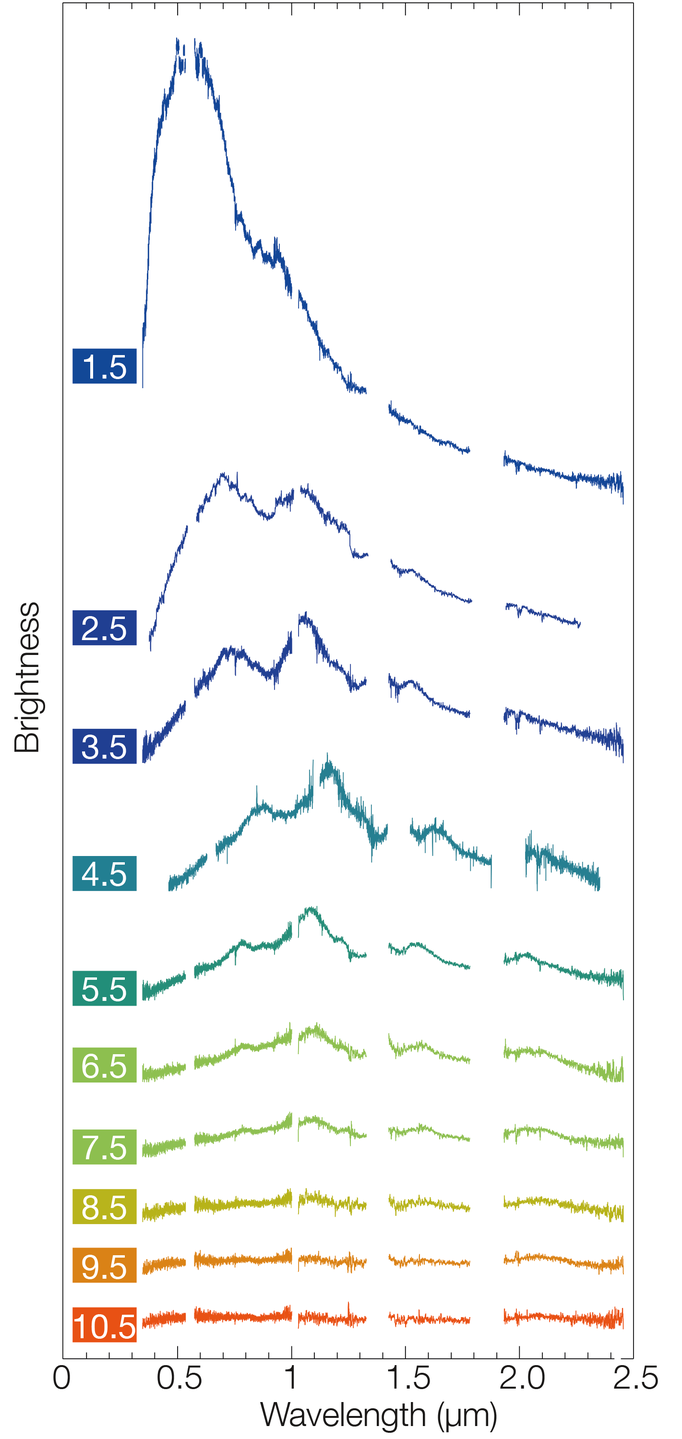 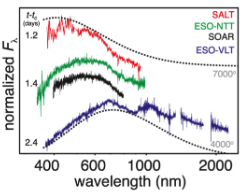 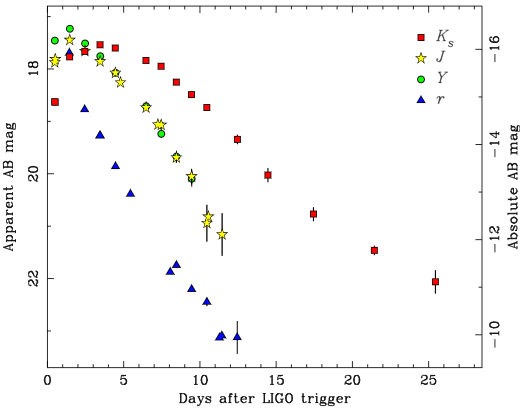 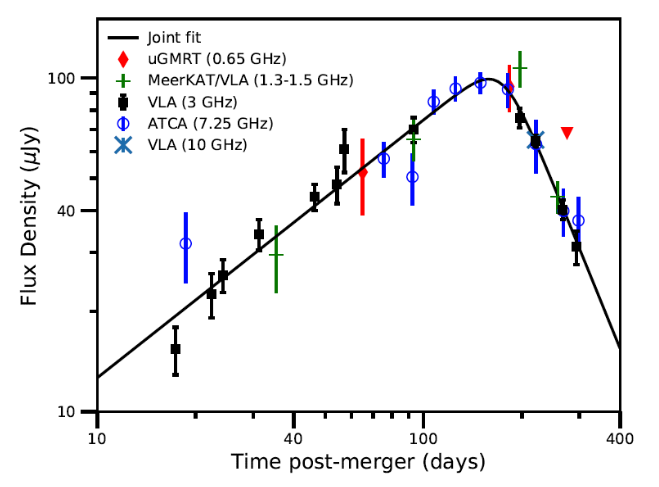 Mooley et al 2018
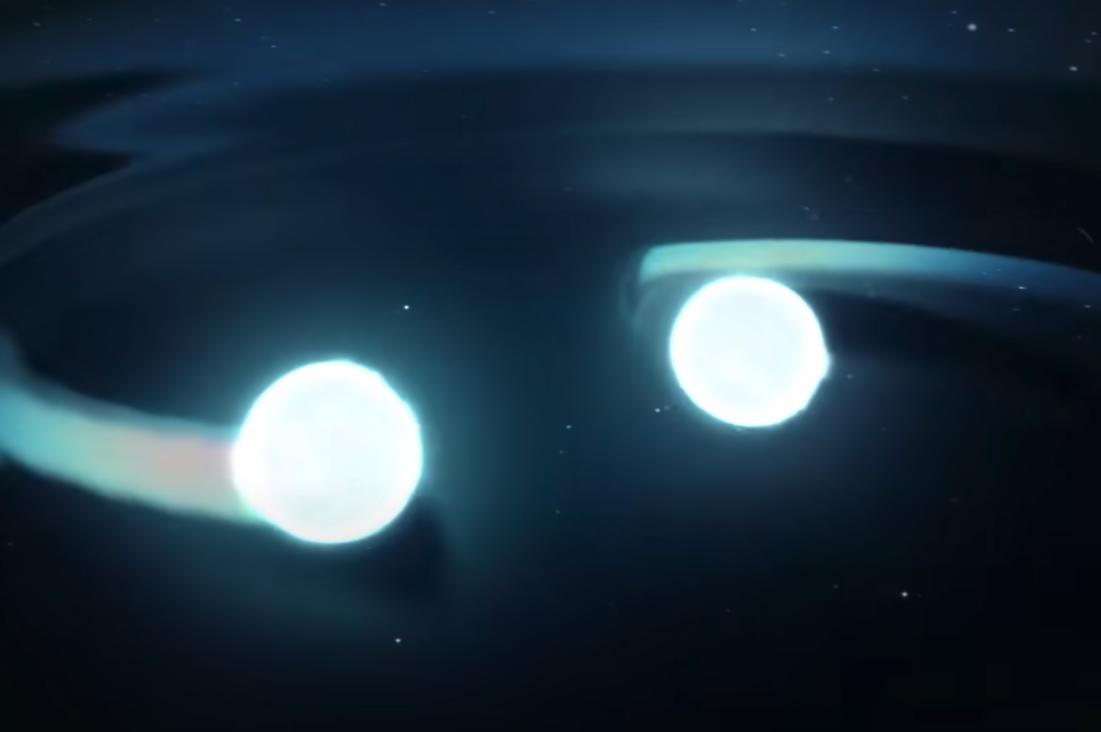 Gravitational waves
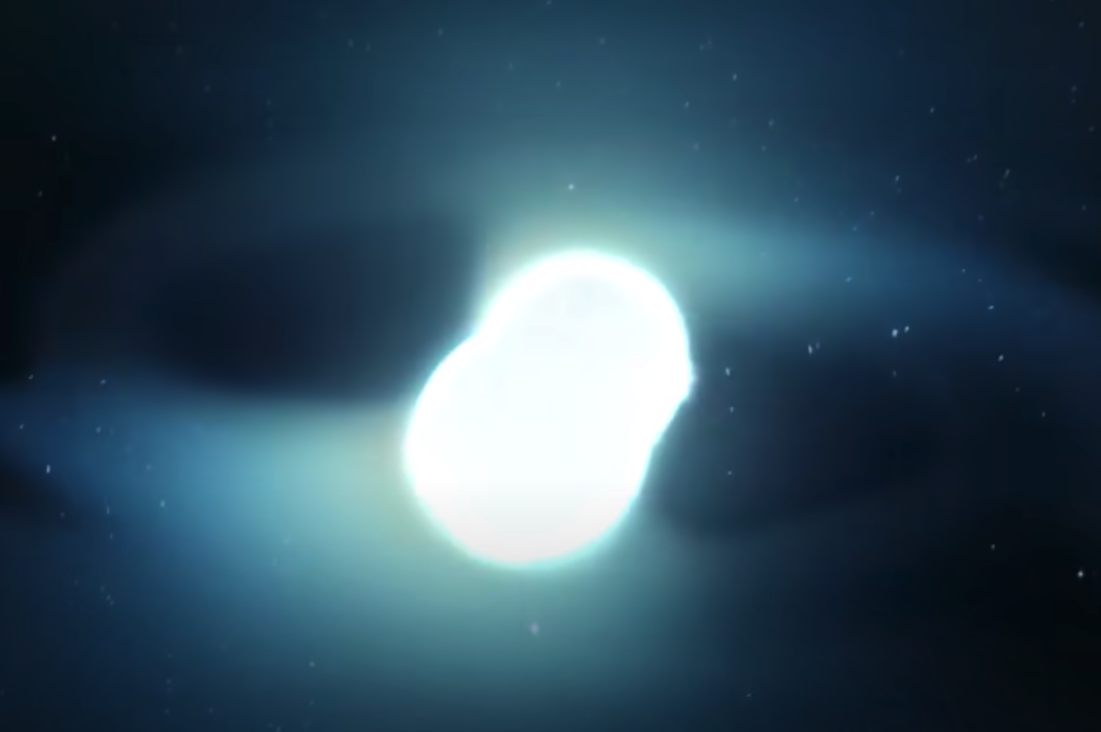 Collision
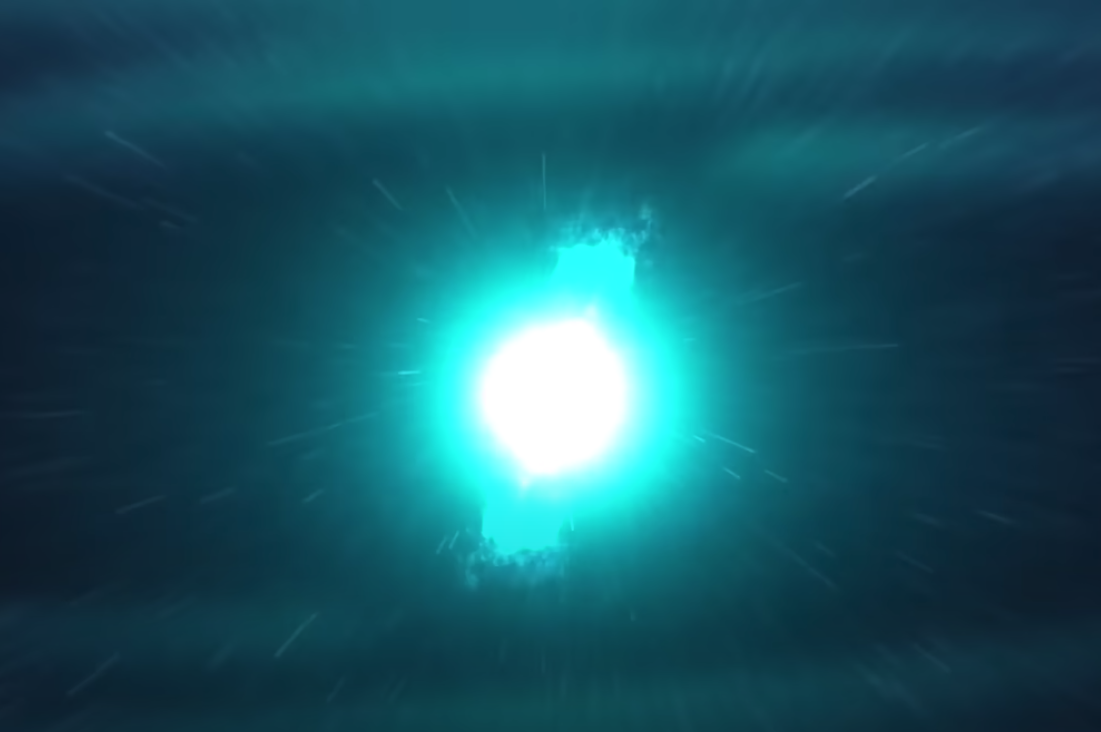 Collision
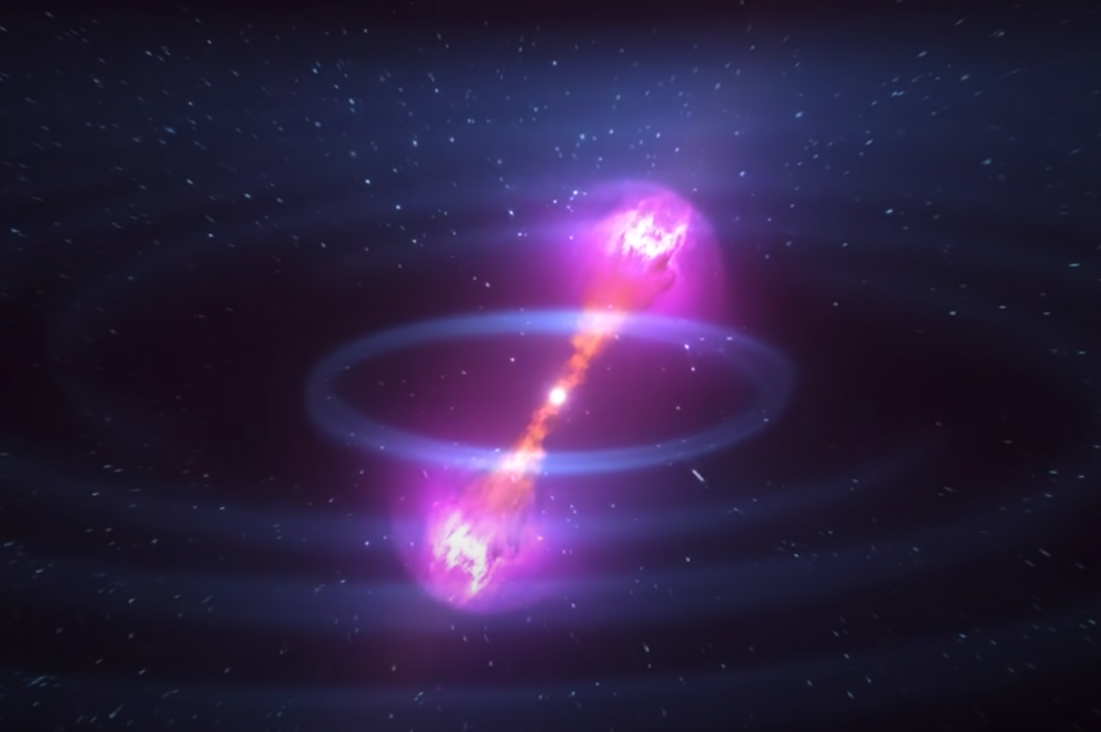 Near-light-speed jet – gamma rays
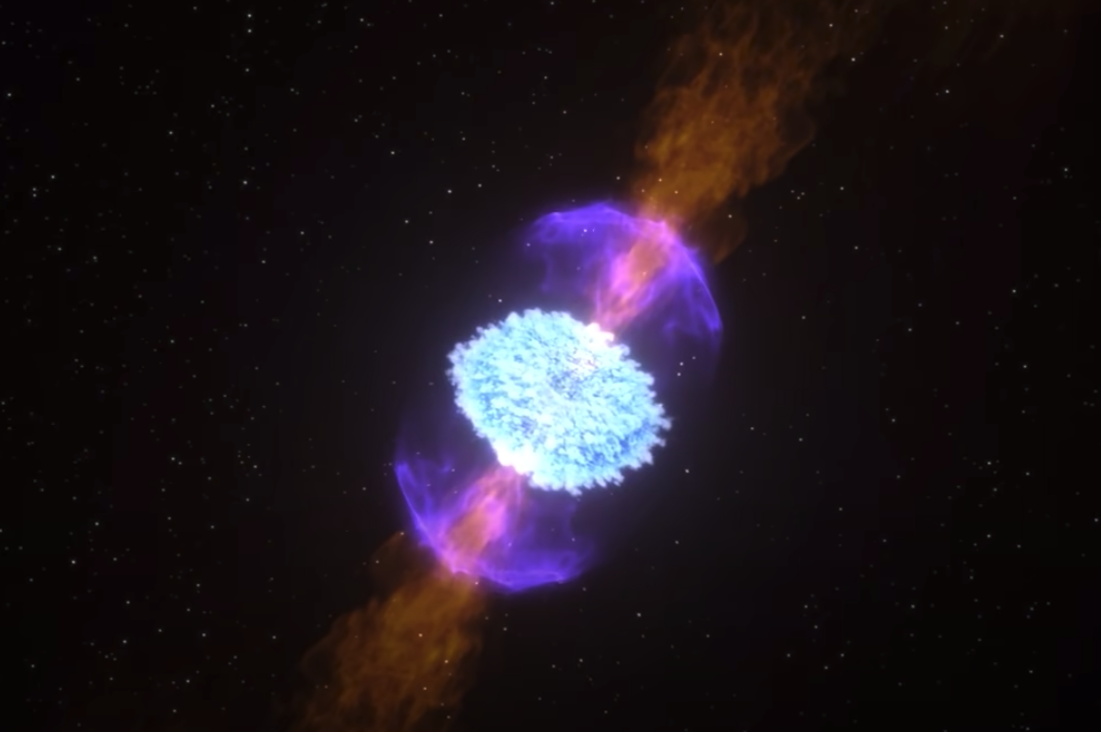 Expanding debris – heavy elements
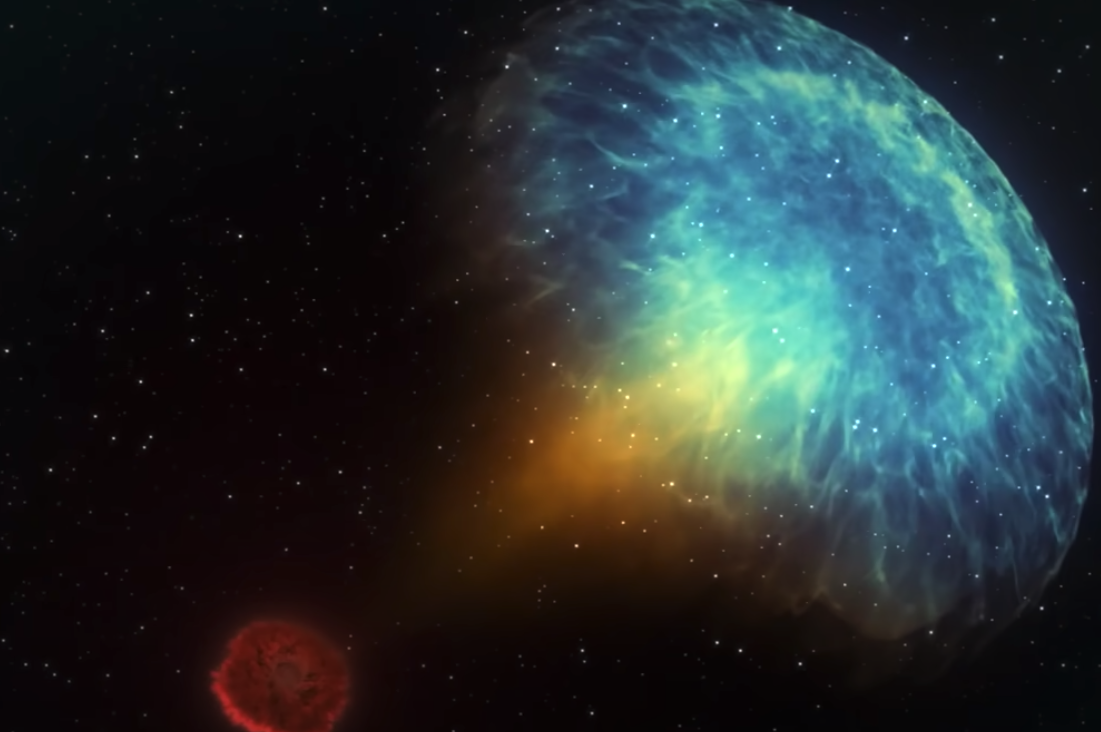 Radio emission colliding gas
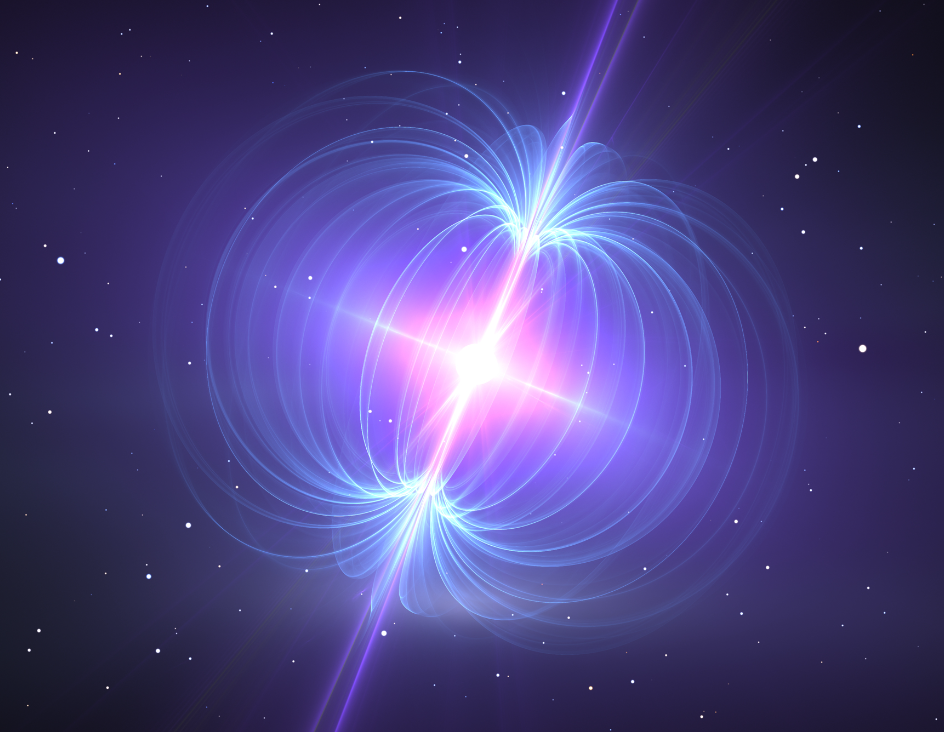 Black hole
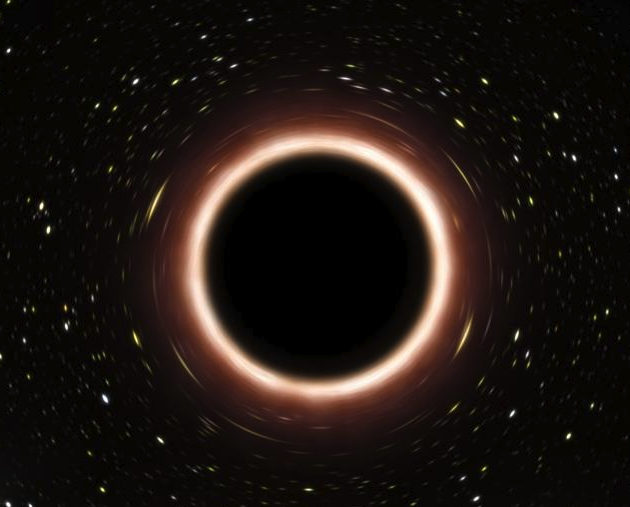 Magnetar